Bài 12: Biết ơn thầy cô
Lớp:...
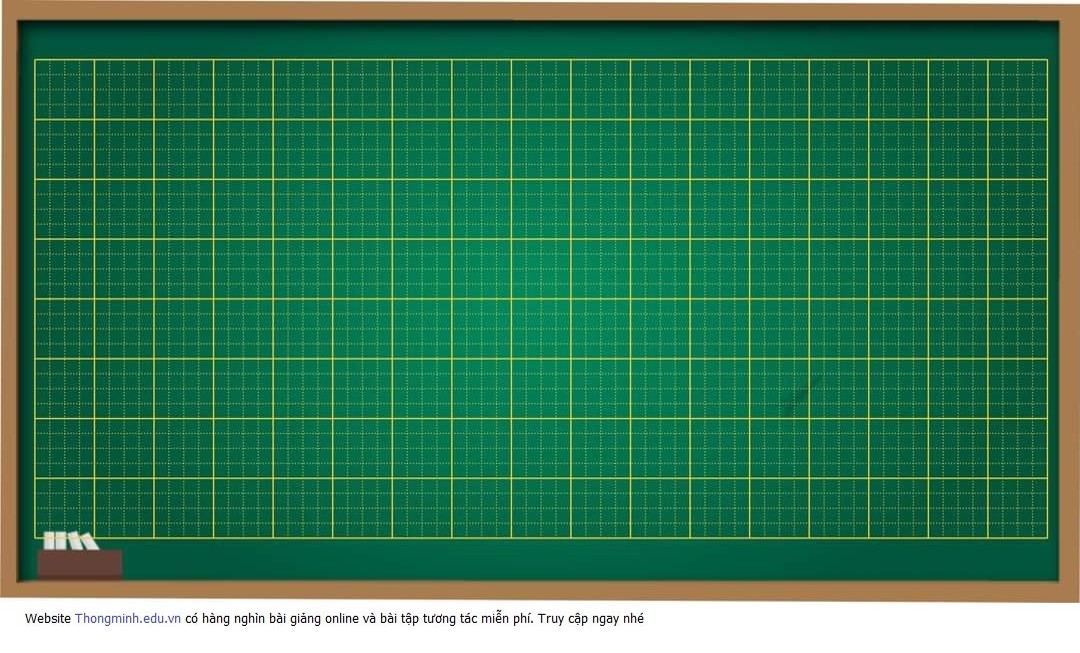 Thứ sáu ngày   tháng 11 năm 2021
Hoạt động trải nghiệm
Biết ơn thầy cô
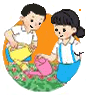 Hoạt động giáo dục theo chủ đề
1. Chơi trò Ai hiểu thầy cô nhất?
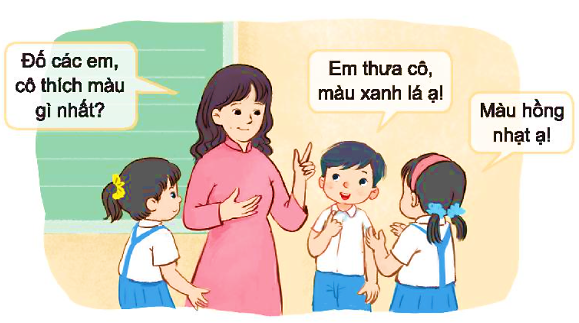 2. Viết điều em muốn nói thể hiện lòng biết ơn thầy cô.
Cắt giấy thành hình hoa, lá,… và viết điều em muốn nói với thầy cô.
Chuyển những điều em đã viết tới thầy cô.
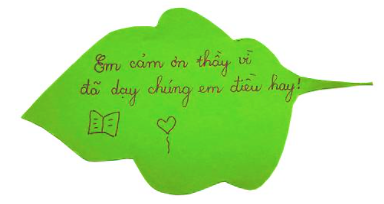 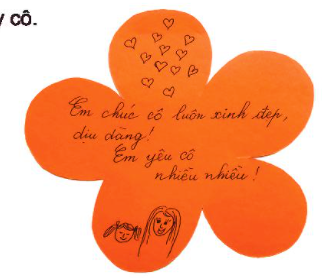 Hoạt động sau giờ học
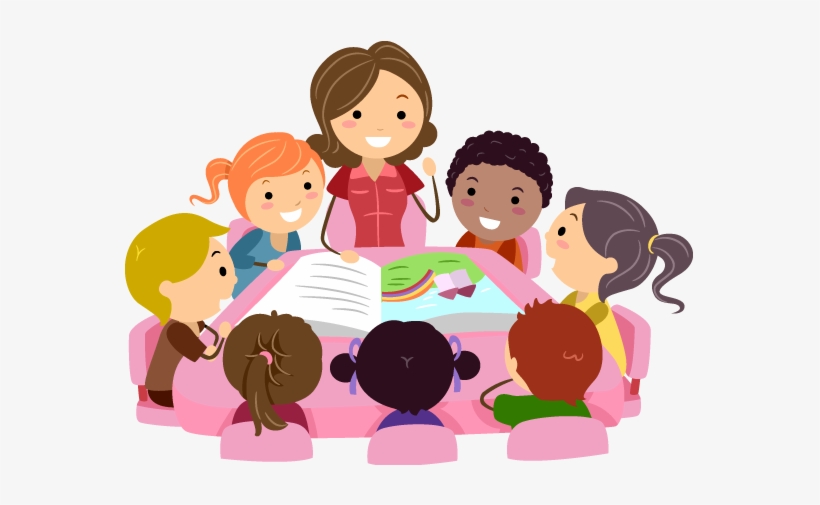 Chia sẻ với bố mẹ về tình cảm của thầy cô đối với em hoặc của em với thầy cô.
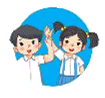 Sinh hoạt lớp
Tham gia văn nghệ chúc mừng thầy cô.
Từng bạn nói lời cảm ơn với thầy cô.
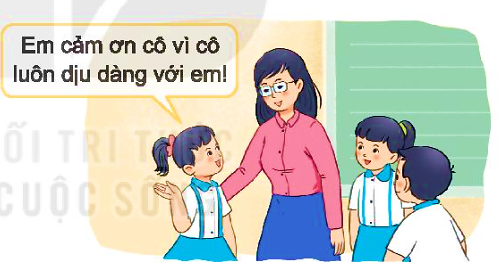 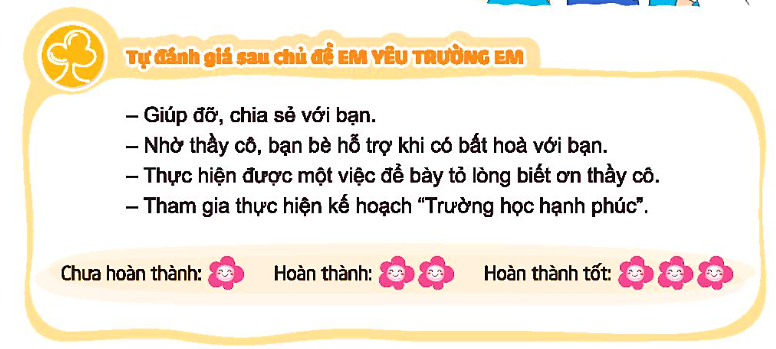